DIOS CUIDA DE MÍ
DIOS SE PREOCUPA
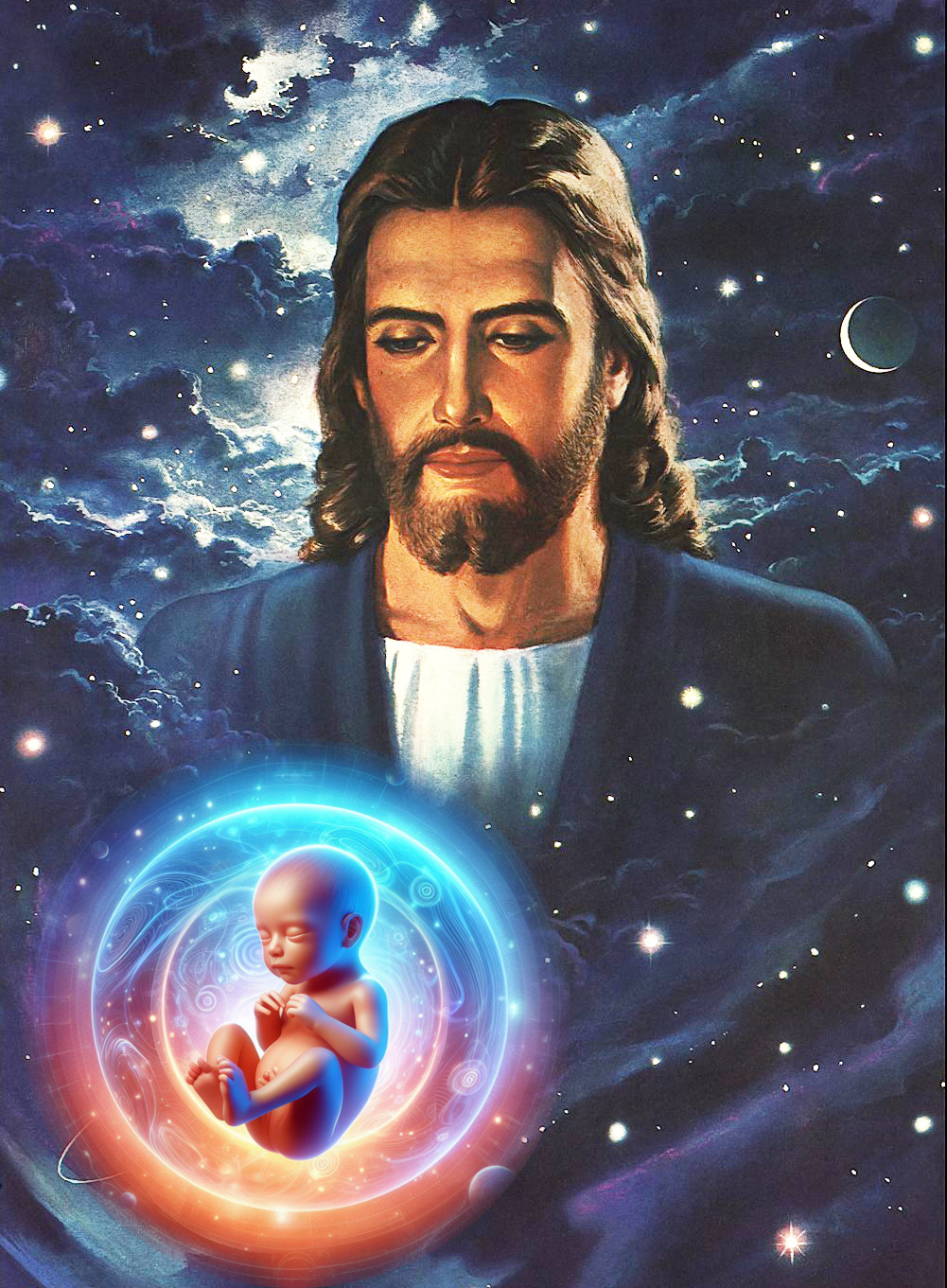 DIOS ES MI REFUGIO
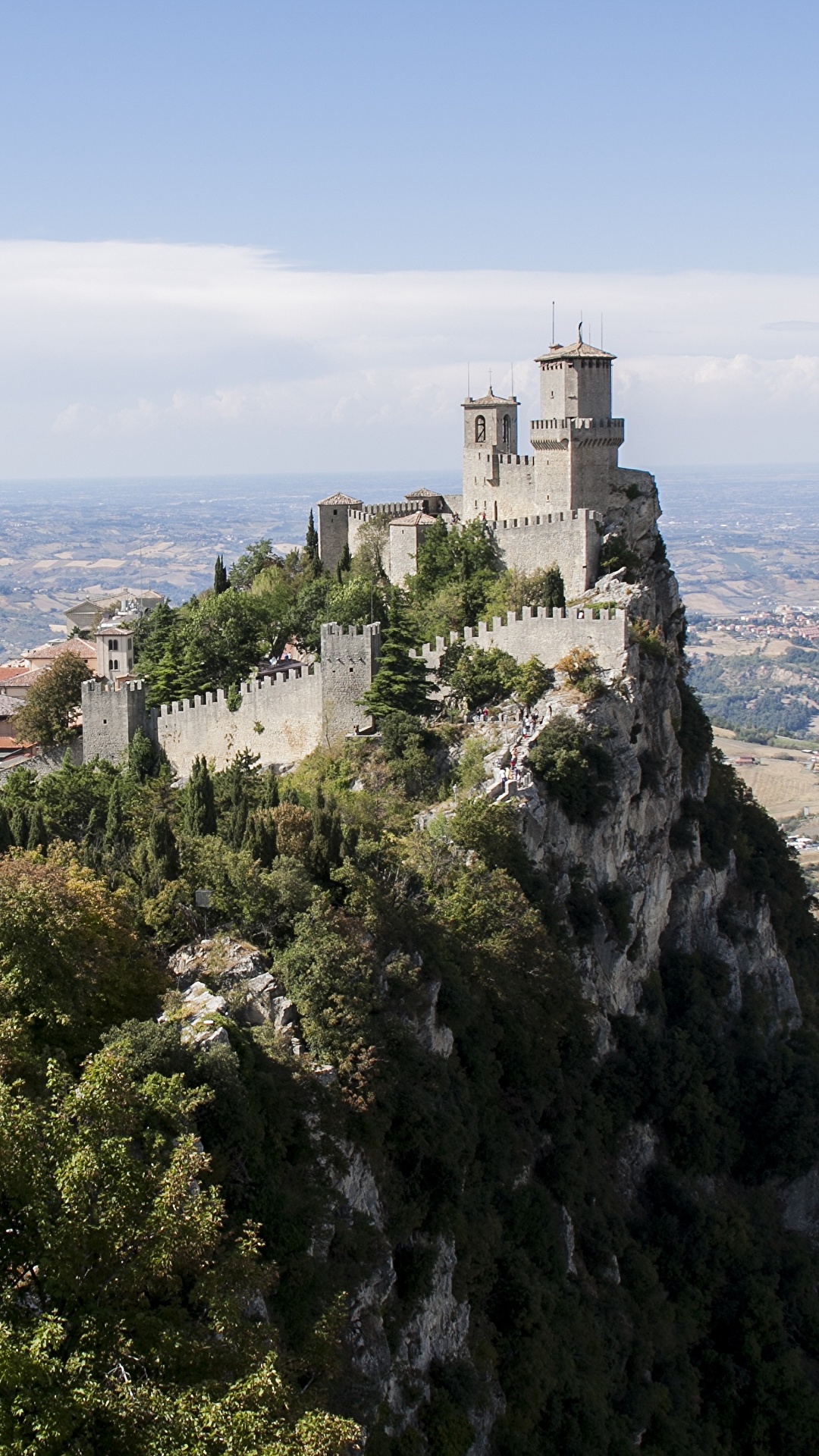 Los poetas hebreos utilizan una amplia gama de ricas metáforas para expresar cómo Dios protege a sus seguidores en un mundo hostil.
Un lugar seguro en medio de la guerra, un refugio contra la tormenta y el calor
RefugioSalmo 31:4
TorreSalmo 61:3
En tiempos de guerra o persecución, el pueblo se escondía en una torre
Este término alude a la idea de firmeza. Dios es nuestro apoyo
FortalezaSalmo 18:1
Una gran piedra en un acantilado, que protege de los ataques
RocaSalmo 18:2
Esta pieza de armadura era la mayor defensa del soldado en el campo de batalla
EscudoSalmo 3:3
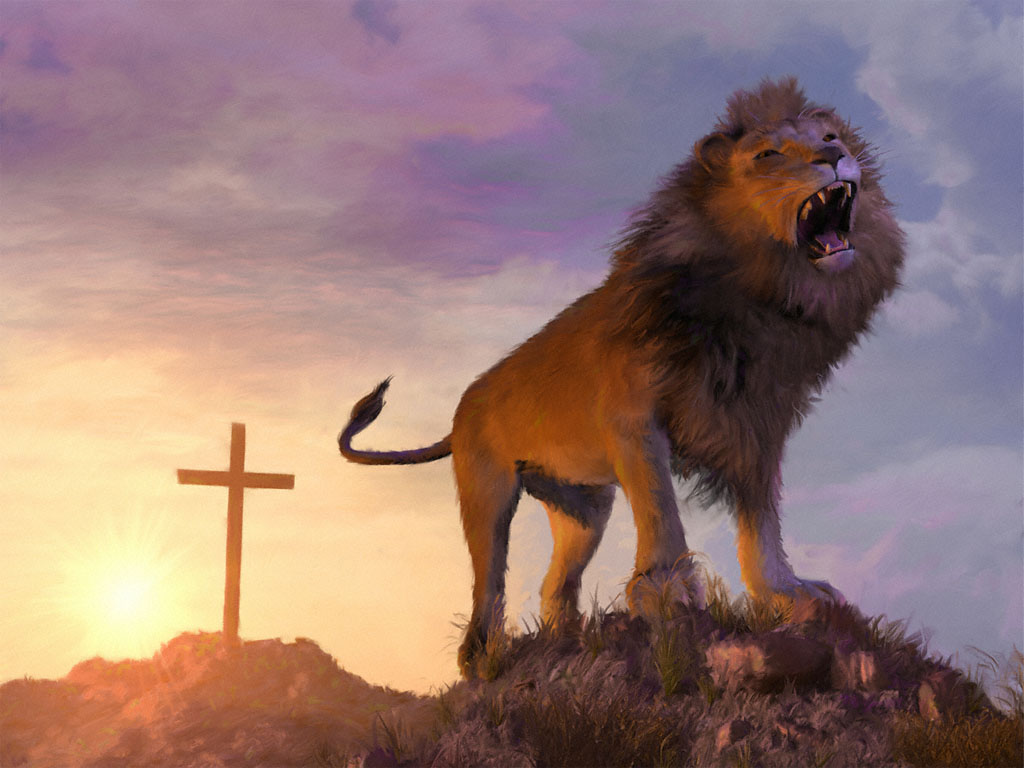 DIOS ES MI DEFENSOR
Salmo 17:1-4
David se esfuerza en hacer el bien
Salmo 17:5-7
Pide a Dios que le escuche y le defienda, como ha defendido a otros
Salmo 17:8
¡Defiéndeme bajo tu sombra, como defenderías a la niña de tus ojos!
Salmo 17:9-14
Describe a los malvados, a aquellos de los que necesita que Dios le defienda
Sal. 17:15
David seguirá haciendo el bien hasta que sea transformado a la semejanza de Dios
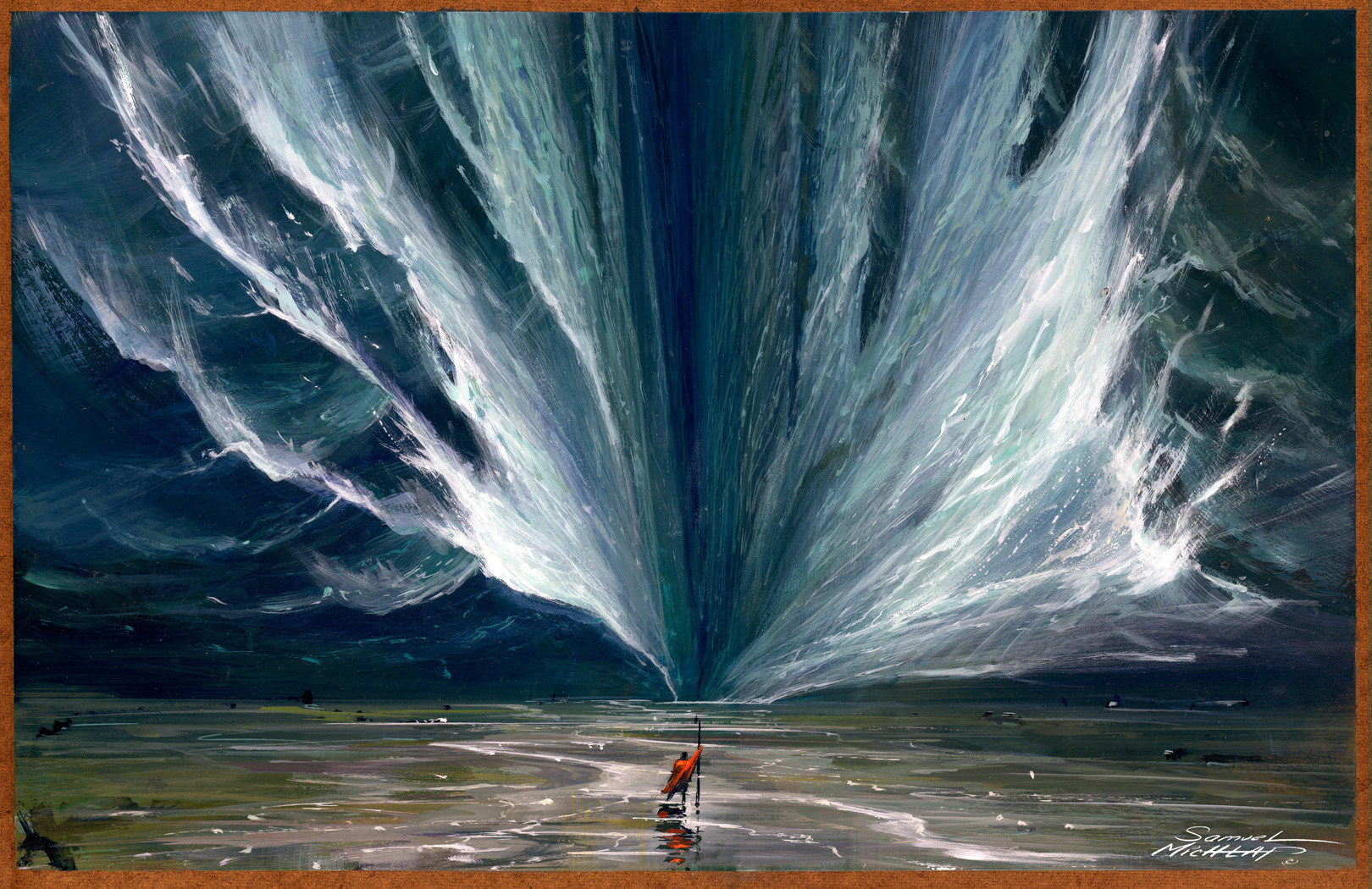 DIOS ES MI LIBERTADOR
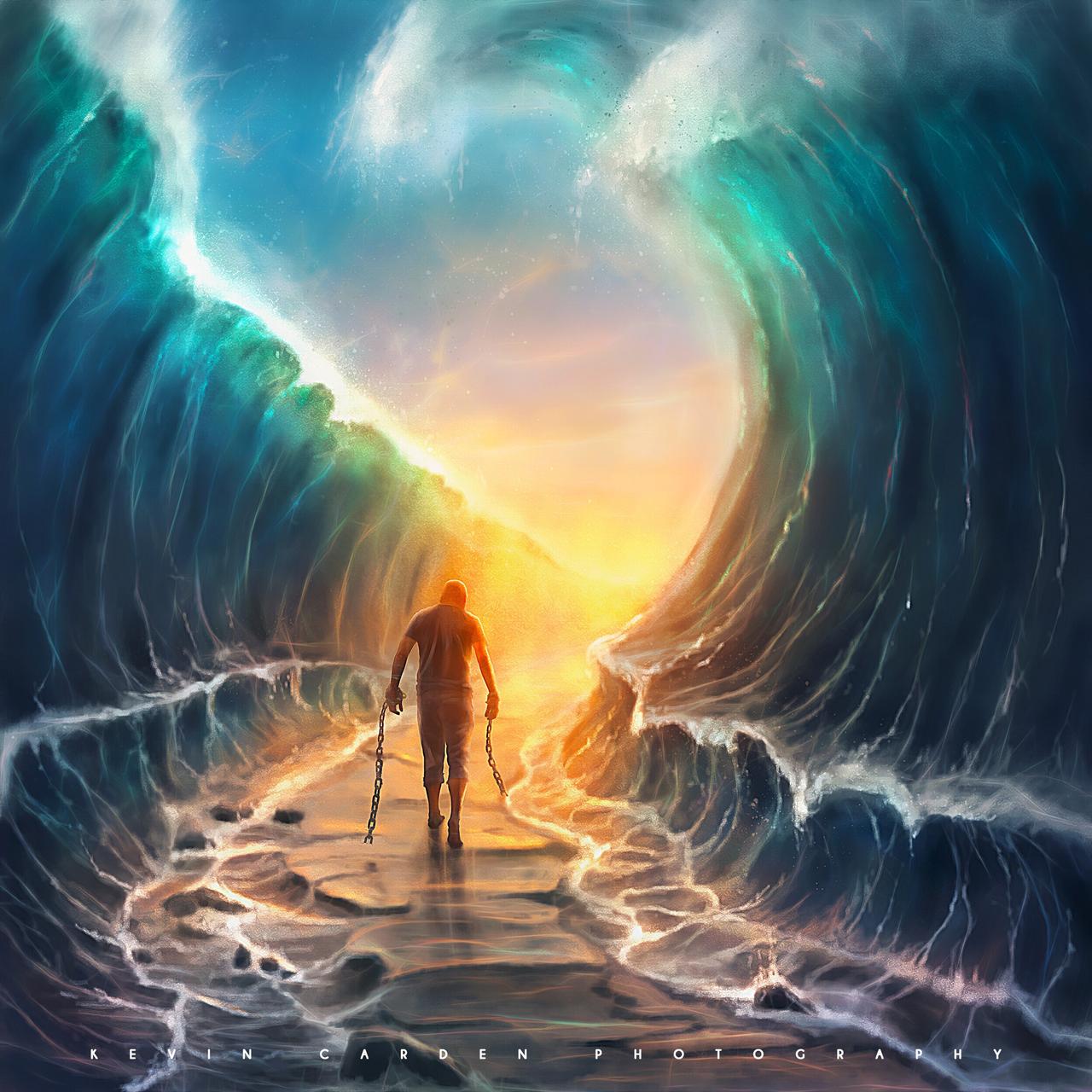 SITUACIÓN INICIAL
Israel sale de Egipto
Salmo 114:1
SITUACIÓN FINAL
Israel entra en Canaán
Salmo 114:2
¿CÓMO SALIÓ?
El Mar Rojo huyó
Salmo 114:3a
¿CÓMO LLEGÓ?
El Jordán se volvió atrás
Salmo 114:3b
¿QUÉ OCURRIÓ EN EL CAMINO?
Montes y collados [los graves problemas que enfrentaron] huyeron
Salmo 114:4
¿POR QUÉ HUYE EL MAR, SE VUELVE ATRÁS EL RÍO Y LOS MONTES Y COLLADOS HUYEN?
Porque Dios es el libertador de su pueblo. Ante Su presencia, no hay obstáculos ni nadie puede hacer daño a su pueblo
Salmo 114:5-8
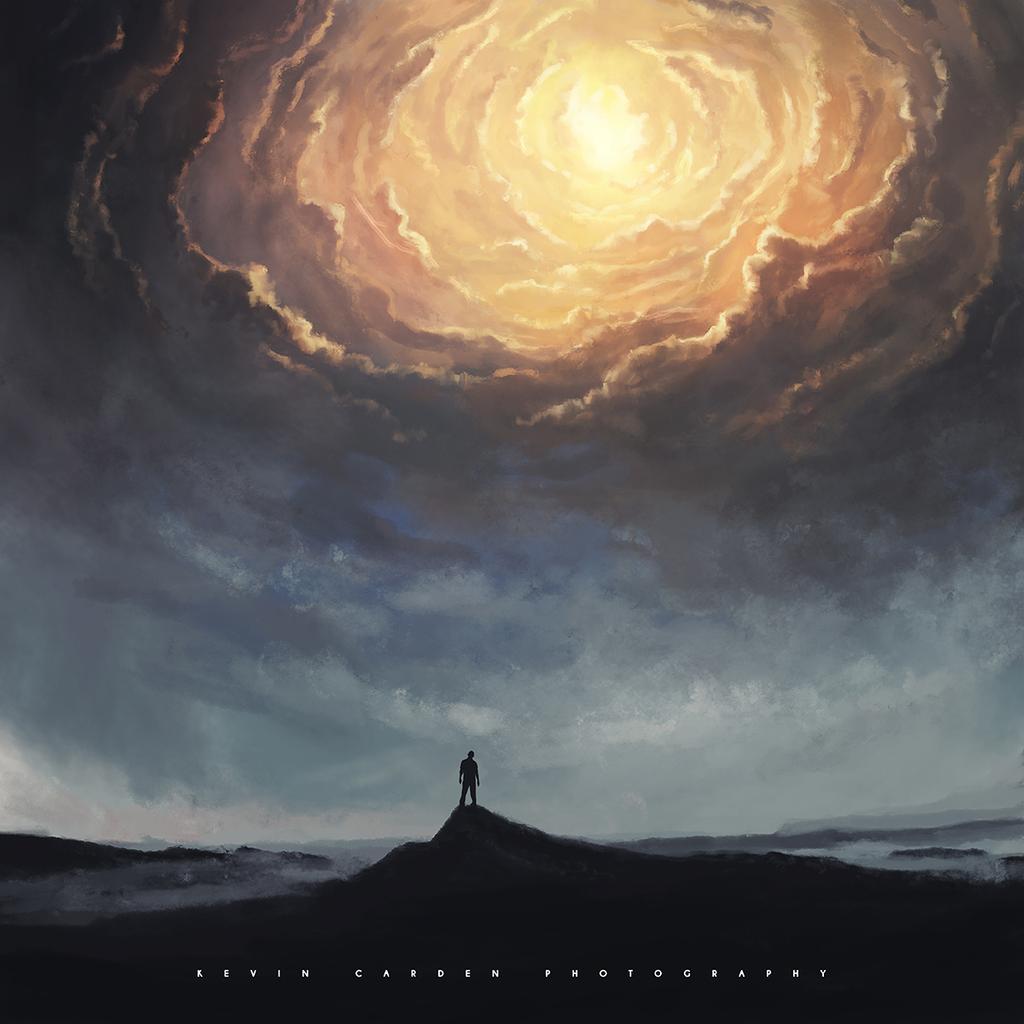 DIOS ESCUCHA